CALCIFICATION
Department of Veterinary Pathology
What is Physiological Calcification ?
       Calcification in Bones and Enamel.
Pathological Calcification
Definition  
Deposition of calcium salts in tissues other than osteoid or enamel is called Pathological calcification.
Types of Pathological Calcification
1.Dystrophic Calcification
    If calcification occurs in dead degenerative tissues 

2.Metastatic Calcification
    If calcification occurs in apparently normal tissues
H & E Staining of Calcification
Calcium salts appears as Deeply basophilic, irregular and granular clumps.
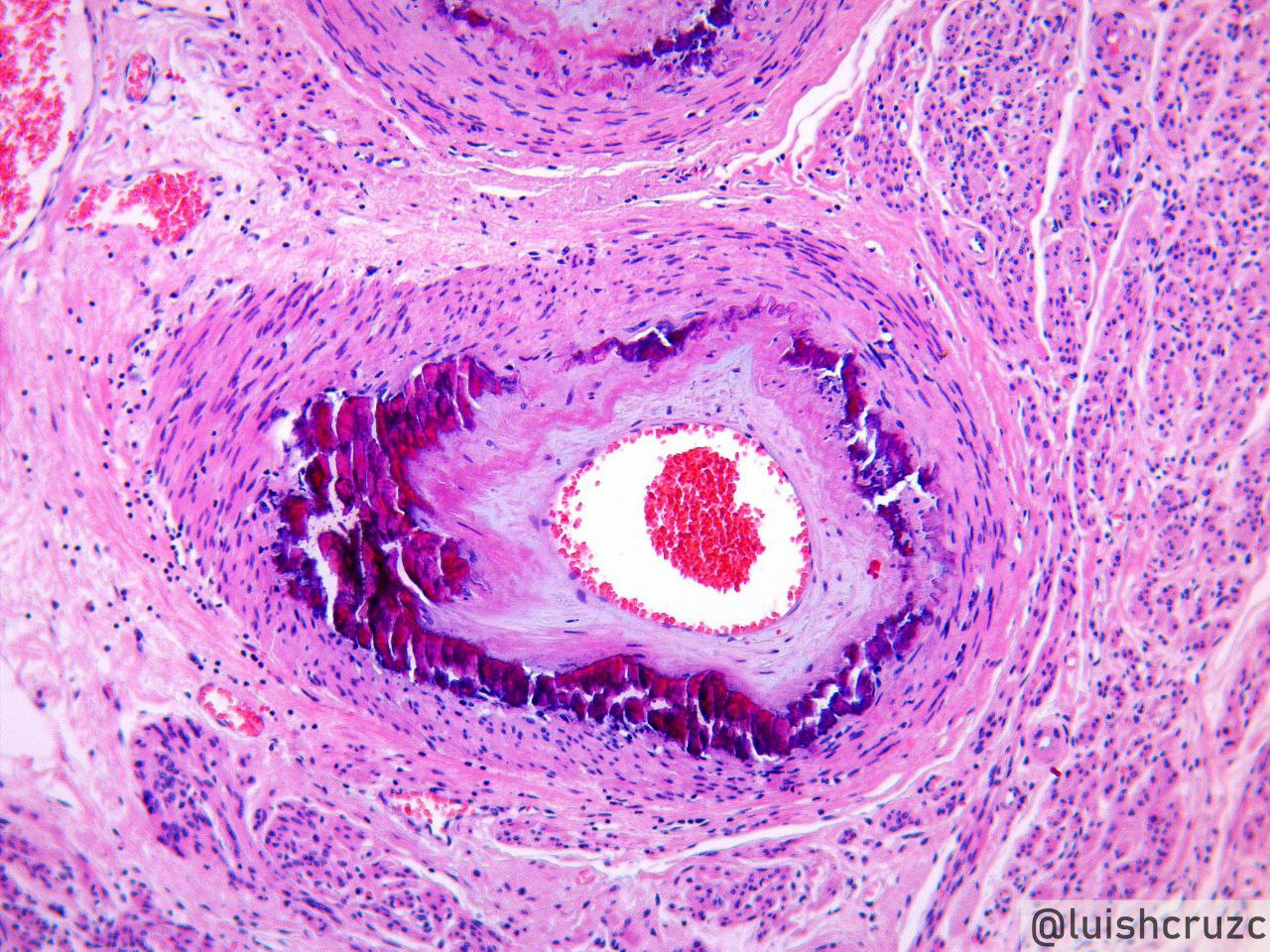 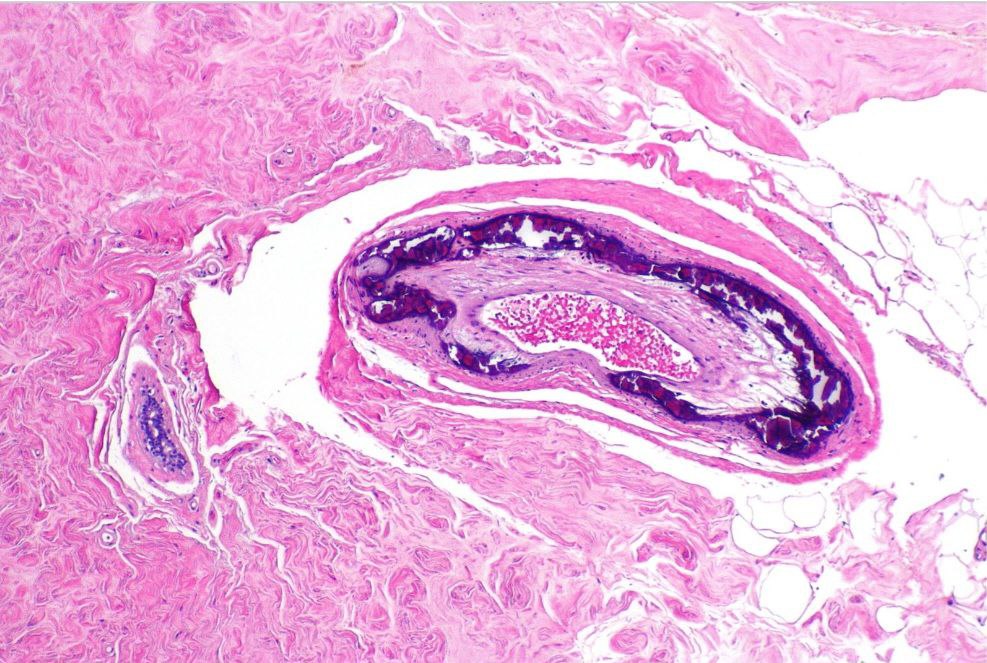 Medial Calcification (Arteriosclerosis)
Medial (blood capillary) Calcification
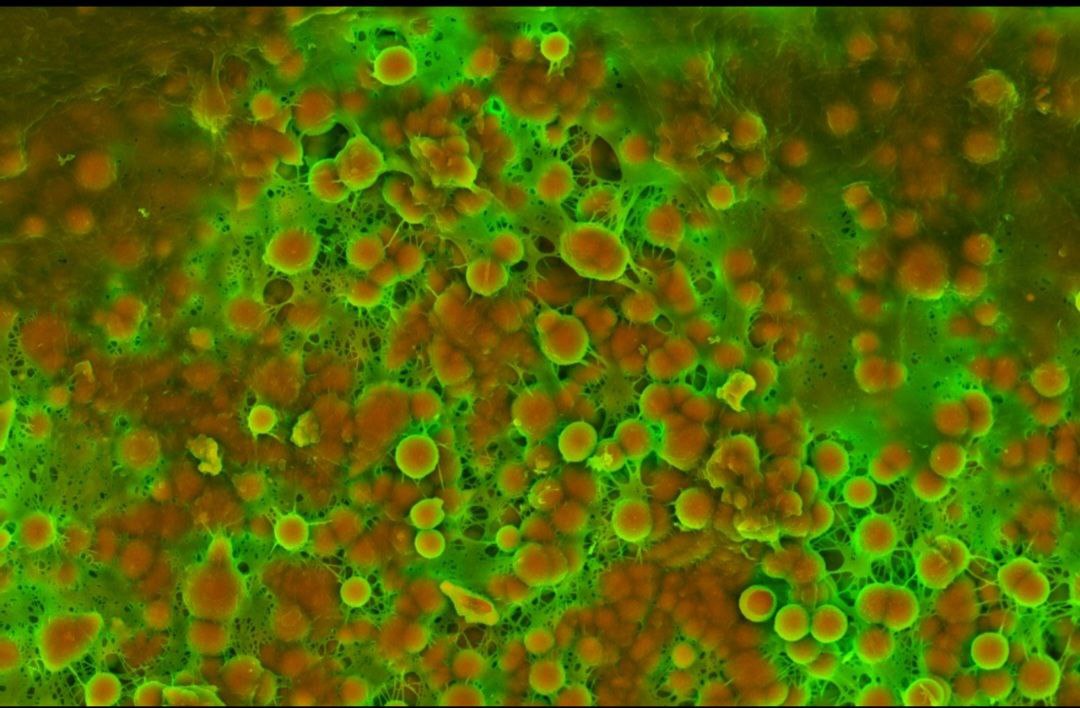 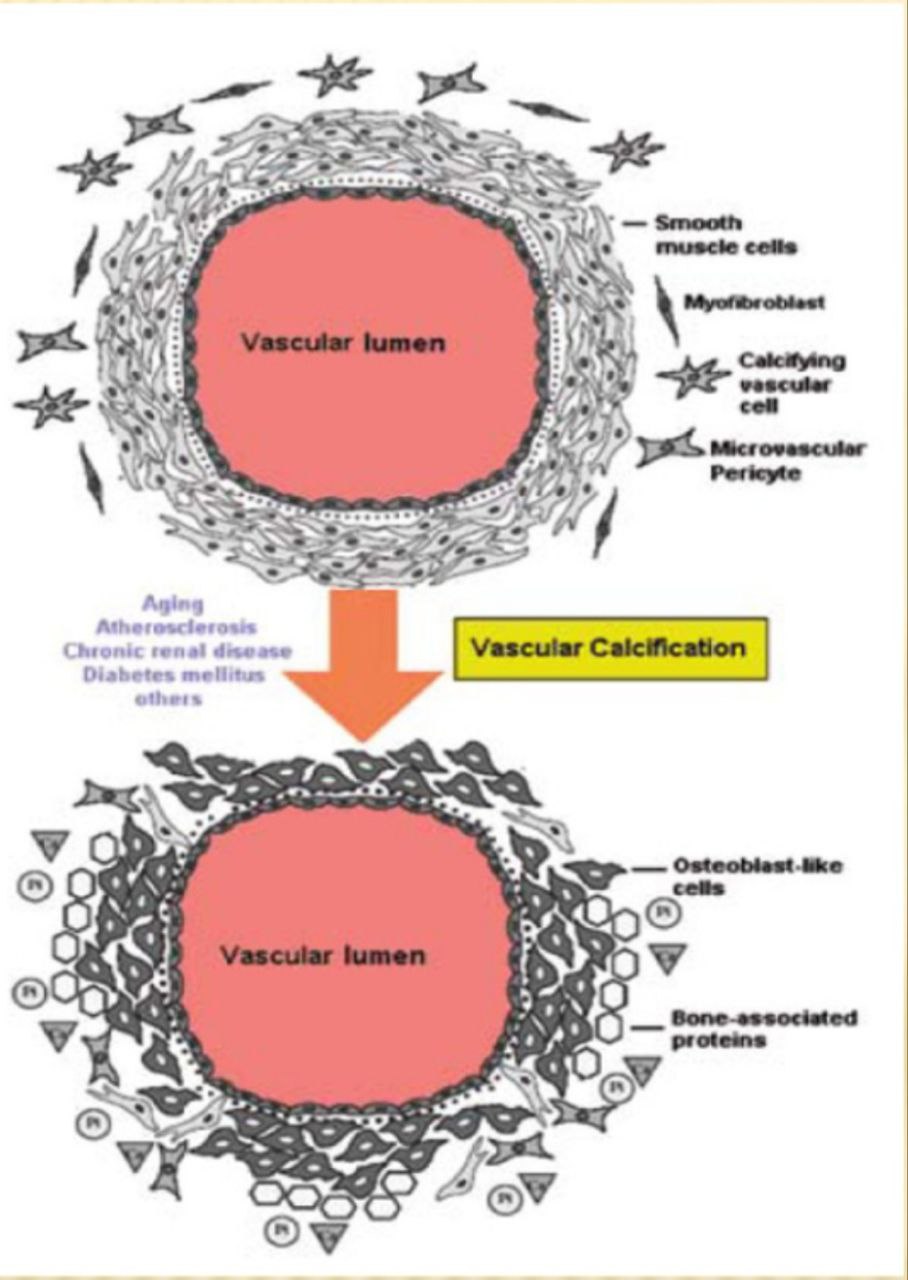 Density-Dependent Colour Scanning
Electron Micrograph SEM (DDC-SEM)
of cardiovascular calcification,
showing in orange calcium phosphate
spherical particles (denser material)
and, in green, the extracellular matrix
(less dense material).
Sites for Dystrophic Calcification

Calcification in dead tissue

     1. Caseous necrosis in tuberculosis is the mostcommon site for dystrophic calcification.

         Calcified tuberculous lesions
         Hilar lymph nodes
         lung alveoli
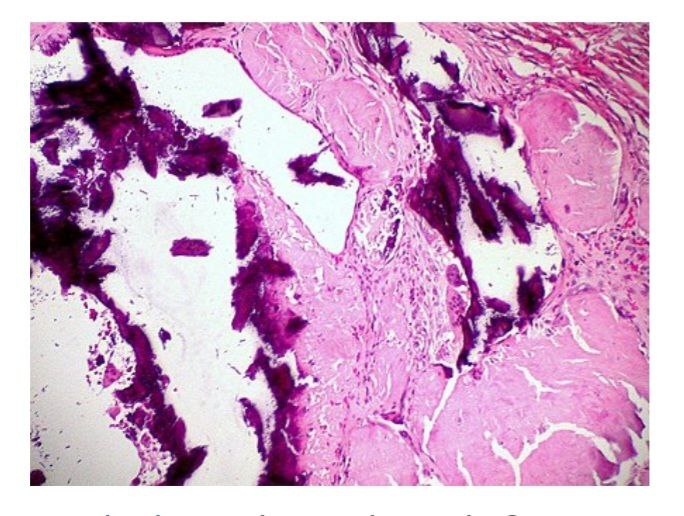 Sites for Dystrophic Calcification
2. chronic abscesses - Liquefaction necrosis, it
   may get calcifed.
3. Fat necrosis following acute pancreatitis or
    traumatic fat necrosis.
    deposition of calcium soaps
4. Gamna-Gandy bodies in chronic venous congestion                 (CVC)
Sites for Dystrophic Calcification


5. Infarcts may sometimes undergo
    dystrophic calcification
6. Thrombi, especially in the veins, may produce
    phleboliths.
Sites for Dystrophic Calcification

In Degenerated Tissue

1. Dense old scars may undergo hyaline
    degeneration and subsequent calcification
2. Atheromas in the aorta undergo calcification
3. Mönckeberg's sclerosis shows calcification in the
    tunica media of muscular arteries
Pathogenesis of dystrophic  Calcification
Occurs by formation of crystalline calcium phosphate. 
It occurs in 2 phases . (A) Initiation [or nucleation] (B) Propagation [extension]
Initiation – occurs intracellularly in mitochondria of dead cells 
                 occurs extracellularly in membrane bound vesicles [matrix vesicles in normal tissues]
Propagation- it occurs after Initiation. Propagation of crystal occurs. 
                     It depends on – (a) Ca & phosphate concentration in extracellular spaces.
(b) Presence of mineral inhibitors 
(c) Degree of collagenization
METASTATIC CALCIFICATION


1. Hyperparathyroidism which may be primary such as
due to parathyroid adenoma which leads to Hypercalcemia.

2. Bony destructive lesions such as multiple myeloma

3. Prolonged immobilisation of a patient results in
disuse atrophy of the bones and hypercalcaemia.
4. Vitamin D related disorders
 
5. Renal failure in which phosphate retention leads to secondary hyperparathyroidism
METASTATIC CALCIFICATION SITE


      1. Kidneys - especially at the basement membrane of
          tubular epithelium causing nephro-calcinosis (Renal stone).
      2. Lungs, especially in the alveolar walls.
      3. Stomach, on the acid-secreting fundal glands.
      4. Blood vessels, especially on the internal elastic lamina.
      5. Cornea is another site affected by metastatic calcification.
      6. Synovium of the joint causing pain and dysfunction.
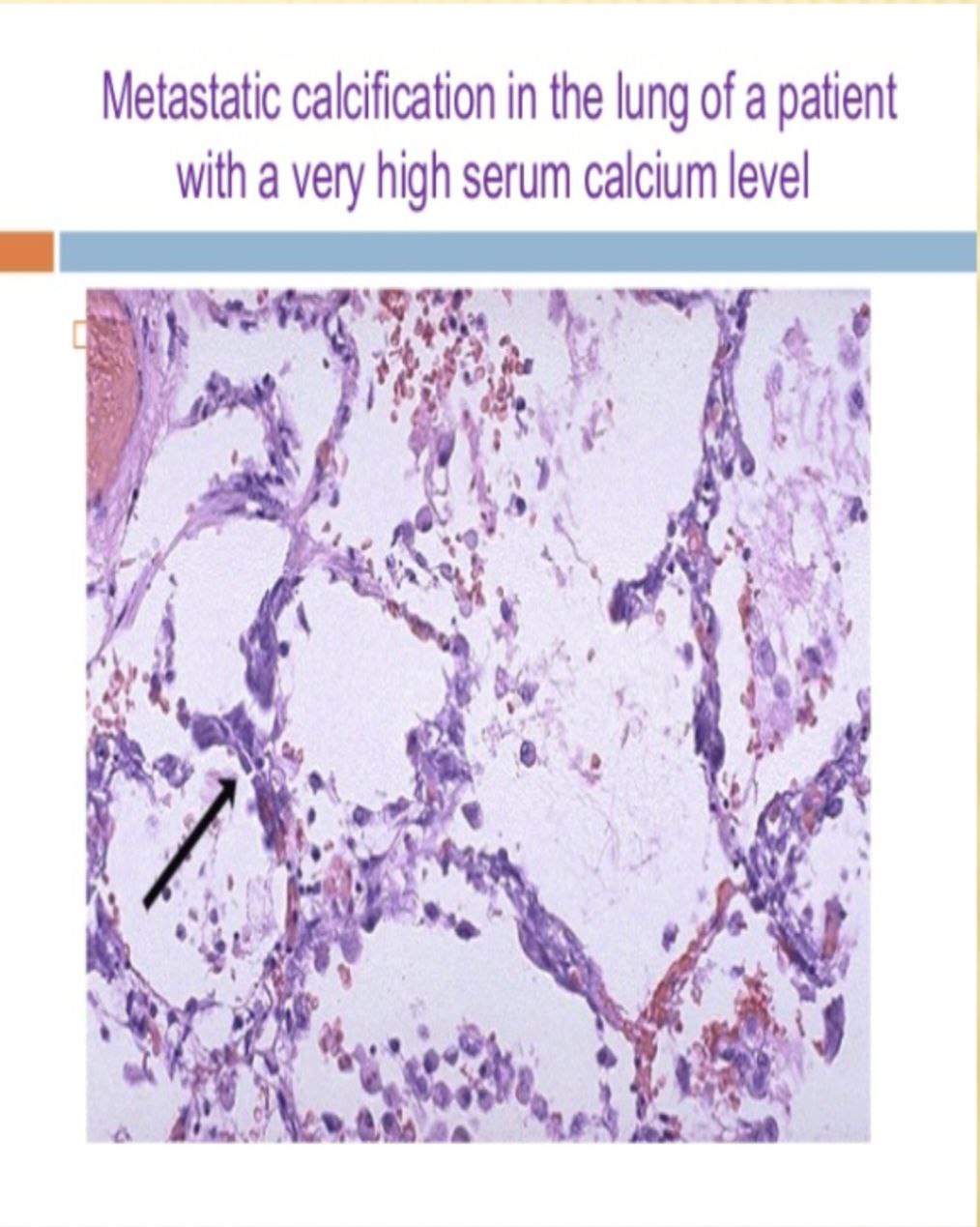 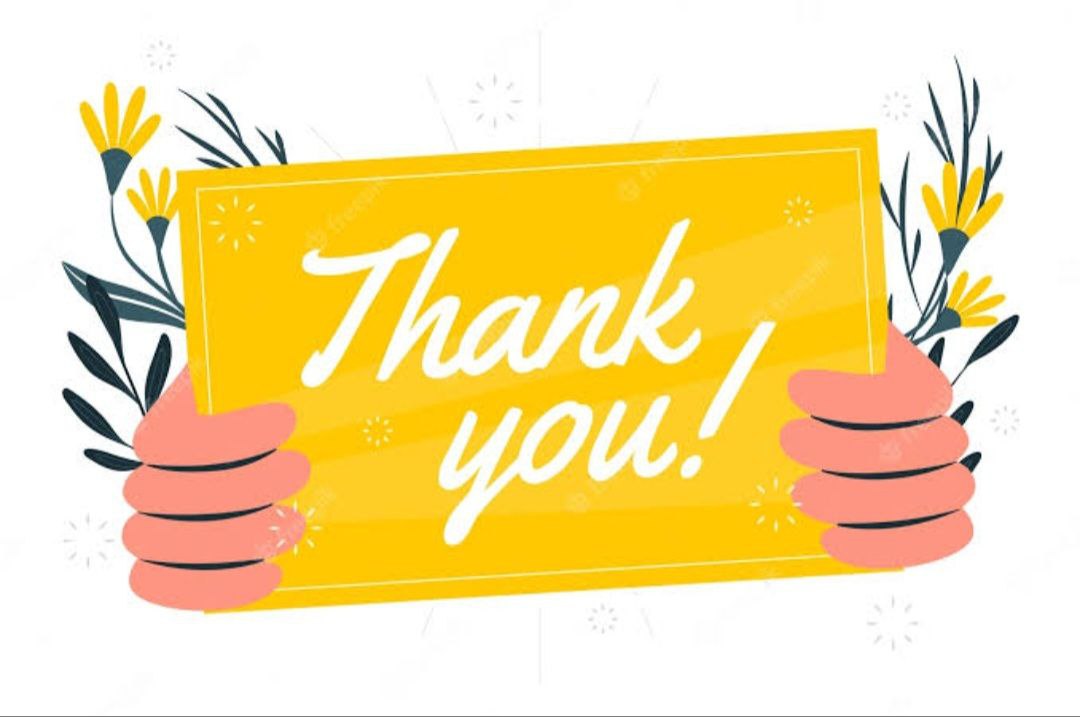